Figure 1. The maize genetics cooperation, 1928–2009. The top timeline depicts the establishment of a Stock Center and ...
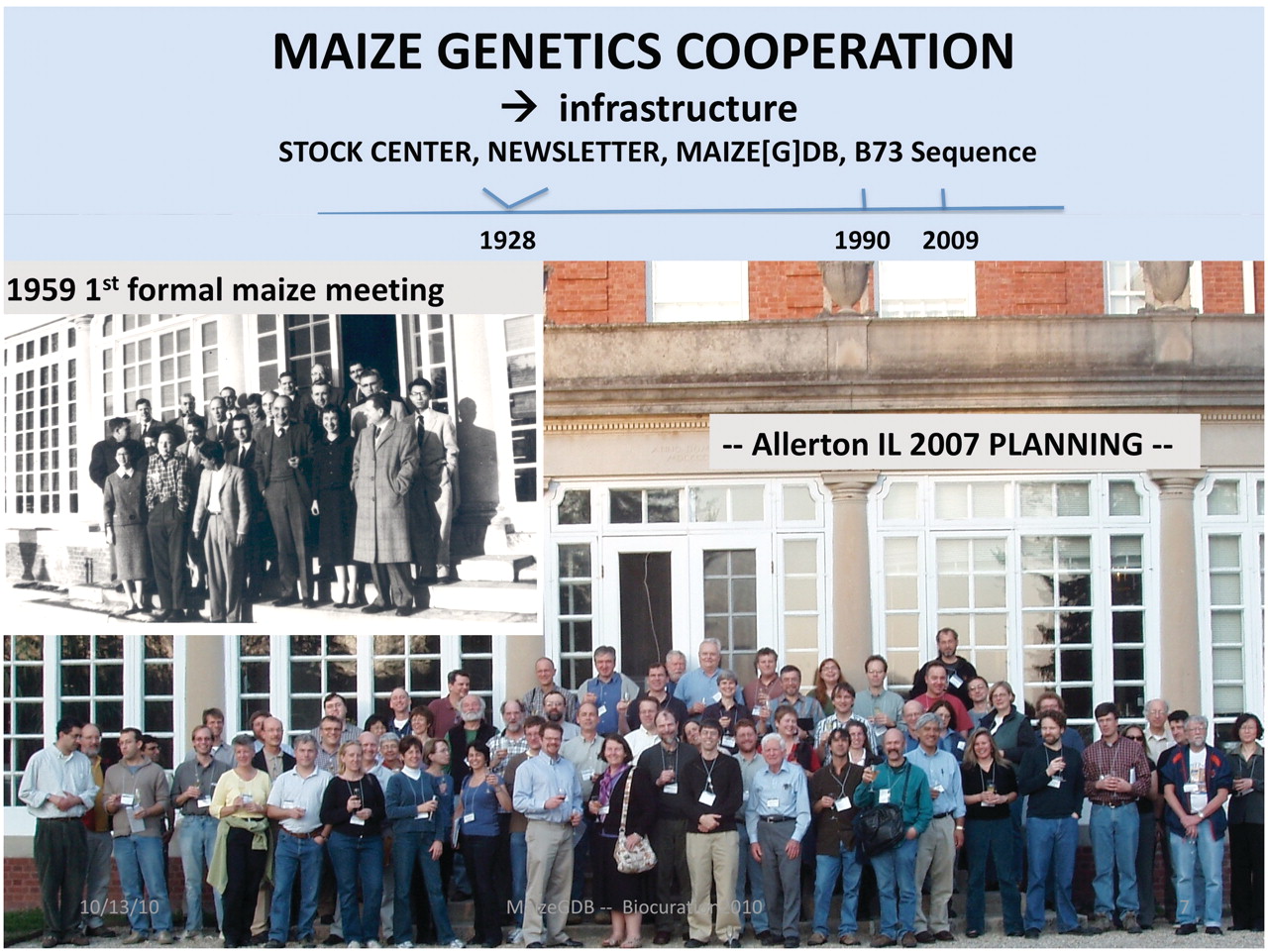 Database (Oxford), Volume 2011, , 2011, bar022, https://doi.org/10.1093/database/bar022
The content of this slide may be subject to copyright: please see the slide notes for details.
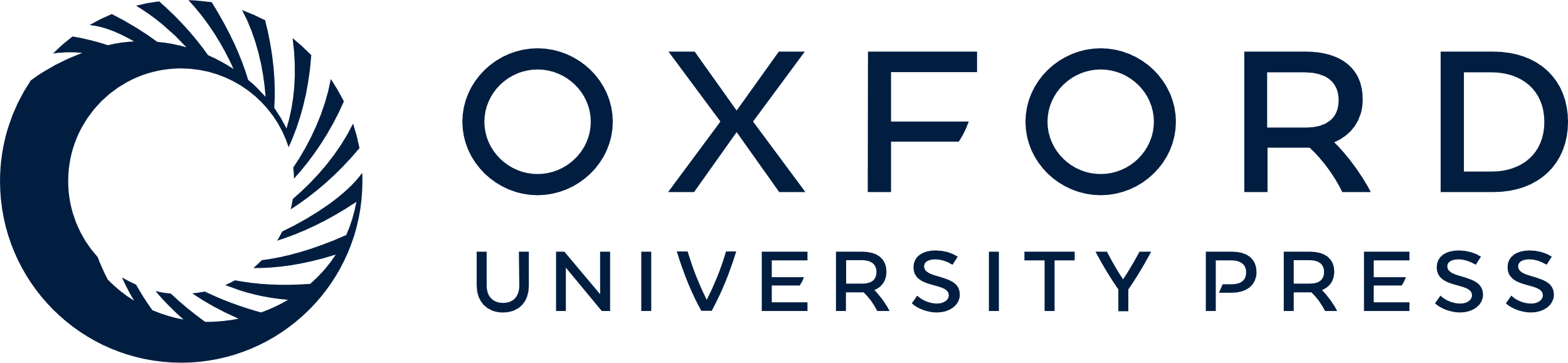 [Speaker Notes: Figure 1. The maize genetics cooperation, 1928–2009. The top timeline depicts the establishment of a Stock Center and Newsletter in 1928, followed by funding for MaizeDB in 1990, and then the 2009 release of the B73 reference genome sequence. The leftmost inset shows the participants of the first formal Maize Genetics Meeting, at Allerton, IL in 1959 [photograph courtesy Earl Patterson and the Newsletter (57)]. The color photograph [courtesy anonymous photographer, and the Newsletter (58) depicts the subset of the current maize research community that convened in 2007, at Allerton, IL to plan infrastructure needs. This 2007 meeting included representatives of MaizeGDB (CJL, MLS, Trent Seigfried).


Unless provided in the caption above, the following copyright applies to the content of this slide: Published by Oxford University Press 2011.This is Open Access article distributed under the terms of the Creative Commons Attribution Non-Commercial License (http://creativecommons.org/licenses/by-nc/2.5), which permits unrestricted non-commercial use, distribution, and reproduction in any medium, provided the original work is properly cited.]